Real Life Graphs
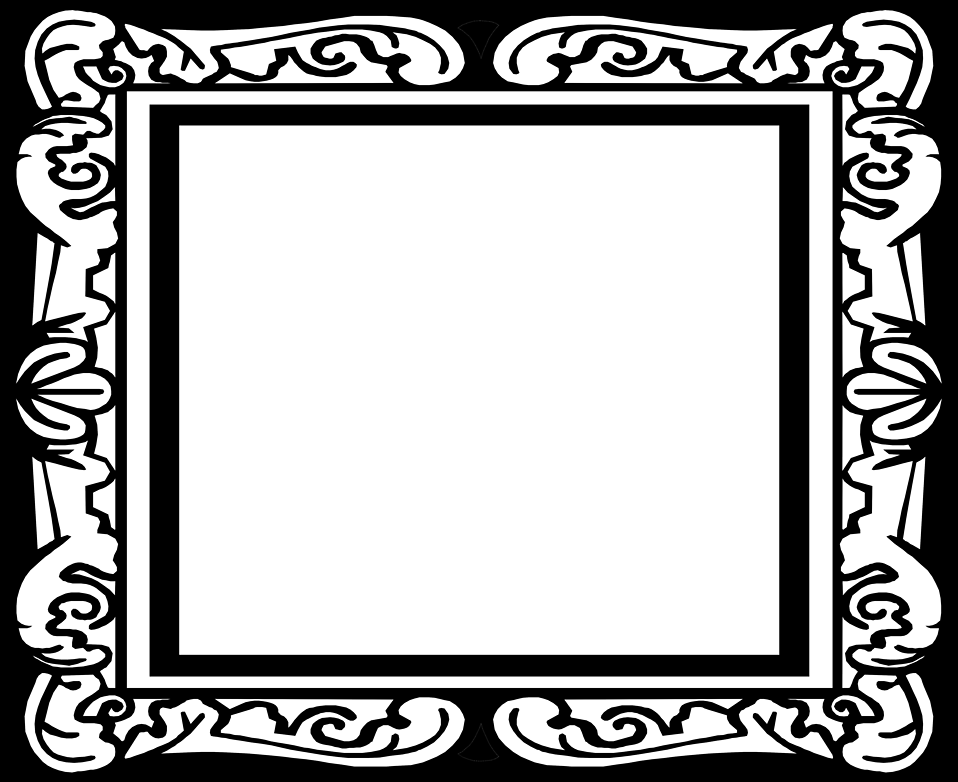 The bigger picture:

Career – Traffic Control Officer

Mathematician: Newton
Context and Introduction to Unit
In this unit pupils will learn about Real-Life Graphs. Pupils will learn the value of Real life graphs and how can relate to real life. They will learn to use conversion graphs, distance/time graphs, line graphs, real life graphs and curved graphs, giving the pupils a deep knowledge of these.

Prior knowledge (KS2)
Pupils at KS2 should learn how to draw and use a Line Graph. They should be able to interpret the graph to help with solving problems around this
Year 9 – Real Life Graphs: Assessment Plan
MAPs – Pupils will complete WOW zone tasks in lessons as well as end of topic tests.  The scores will be recorded and used to contribute towards grades which are reported home.

Summative assessment – The knowledge from this unit will be tested as part of a 1 hour P2S exam which will be based on a combination of units covered in the assessment window.